Análisis de los aportes y dificultades del abordaje 
interdisciplinar orientados a la enseñanza
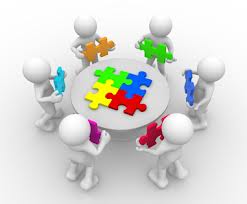 Generalidad y especialización

Qué es la interdisciplina

Condiciones de la práctica interdisciplinar en la educación
Análisis de los aportes y dificultades del abordaje 
interdisciplinar orientados a la enseñanza
¿Para qué educar?
¿Para qué forma la educación?
Análisis de los aportes y dificultades del abordaje 
interdisciplinar orientados a la enseñanza
Grupos de definiciones sobre interdisciplina: 


Proceso de coproducción de conocimiento a partir de un lenguaje común
Capacidad del sujeto
Capacidad de un grupo o colectivo
Abordaje metodológico
Emergente del estudio de un objeto complejo
Otras



Parentelli, Varenka. Varenka, P. (2019). La interdisciplina en la enseñanza de grado: El caso de la Facultad de Información y Comunicación de la Universidad de la República. Tesis de posgrado. Universidad Nacional de La Plata. Facultad de Humanidades y Ciencias de la Educación. En Memoria Académica. Disponible en:
http://www.memoria.fahce.unlp.edu.ar/tesis/te.1823/te.1823.pdf
Análisis de los aportes y dificultades del abordaje 
interdisciplinar orientados a la enseñanza
¿Qué tipo de relación tenemos con las otras disciplinas en el ámbito escolar?
Análisis de los aportes y dificultades del abordaje 
interdisciplinar orientados a la enseñanza
Interprofesionalidad:

un grupo de profesionales de diferentes campos trabajan juntos sobre un mismo objeto o problema
Palabras clave: puente, colaboración

Multidisiplinariedad o pluridisciplinariedad:

el estudio de diferentes aspectos de un probleam desde diferentes disciplinas
Palabras clave: intercambio, no transformación

Disciplinariedad cruzada: 
desde diferentes ciencias se tienen objetos de estudios semejantes
Palabras clave: trascendencia, fronteras difusas

Compenetración interdsiciplinar en torno a una ciencia o disciplinas:
Cuando se solicita desde una disciplina el auxilio de otras para resolver el problema
Palabrasclave: préstamo, auxiliar

Ezequiel Ander-Egg (1999).“Reflexionando en torono a la interdisciplinariedad y sobre la interdisciplinariedad”. Interdisciplinariedad en Educación. Selección.
Análisis de los aportes y dificultades del abordaje 
interdisciplinar orientados a la enseñanza
Puesta en común 
Intercambio entre diferentes disciplinas e integración de principios epistemológicos 
Forma de tender hacia la unidad del saber 
Cada uno de los que interviene debe conocer su disciplina y 
Cada uno de os que interviene debe tener cierto conocimiento de contenidos y métodos de las otras 
Comunicación, intercambio y confrontación de saberes disciplinares




Palabras clave: interacción, cruzamiento, unidad

Ezequiel Ander-Egg (1999).“Reflexionando en torono a la interdisciplinariedad y sobre la interdisciplinariedad”. Interdisciplinariedad en Educación. Selección.
Es una manera de enfocar el tratamiento de los problemas prácticos
Análisis de los aportes y dificultades del abordaje 
interdisciplinar orientados a la enseñanza
Interdisciplinariedad:
Objetivo:
 
Búsqueda de un mejor tratamiento de porblemas prácticos
Mayor calidad y claridad en la investigación 
Complejizar el análisis 



Palabras clave: interacción, cruzamiento, unidad



Ezequiel Ander-Egg (1999).“Reflexionando en torono a la interdisciplinariedad y sobre la interdisciplinariedad”. Interdisciplinariedad en Educación. Selección.
Análisis de los aportes y dificultades del abordaje 
interdisciplinar orientados a la enseñanza
Transdisciplinariedad: Nivel máximo de integración disiplinar

Palabras clave: sistema único, integración
Análisis de los aportes y dificultades del abordaje 
interdisciplinar orientados a la enseñanza
Condiciones de posibilildad de la interdisciplina en la educación
Que cada profesor participante tenga una “buena” (o al menos aceptable) formación en su disciplina. 
Interés real de los docentes por la interdisciplina 
Motivación de los estudiantes 
Los prfesores deben interiorizar la concepción y el enfoque interdisciplinario
Elaboración previa de un marco referencial donde se articulen los aspectos fragmentarios de cada una de las asignaturas / disciplinas implicadas.
Tener un marco de referencia que permita  el encuadramiento de la estrategia pedagógica 
Elección del tema que promueva un trabjo interdisciplinar con caraácter pedagógico 








Integrar las asignaturas que puedan aportar al tema o a la resolución del problema
Comenzar la actividad con una lectura, comentario y discusión del marco referencial
para tener una visión de conjunto del trabajo y para compartir un enfoque común.
Los grupos de trabajo definitivos se han de constituir conforme a los intereses y capacidades de los alumnos
Presentación de los resultados del trabajo interdisciplinar procurando un carácter unitario y un orden lógico.
Presentación del tema o problema estudiado interdisciplinariamente
Ezequiel Ander-Egg (1999).“Reflexionando en torono a la interdisciplinariedad y sobre la interdisciplinariedad”. Interdisciplinariedad en Educación. Selección.
Análisis de los aportes y dificultades del abordaje 
interdisciplinar orientados a la enseñanza
Condiciones de posibilildad de la interdisciplina en la educación